NRM Bus Refurbishment research
Report by 2CV
Contents
Background 
Understanding customer satisfaction
Understanding priority seating 
Appendix
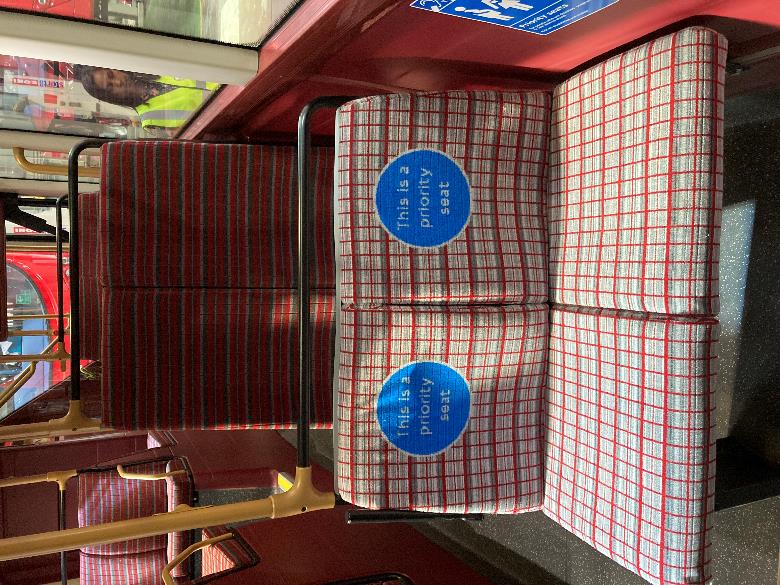 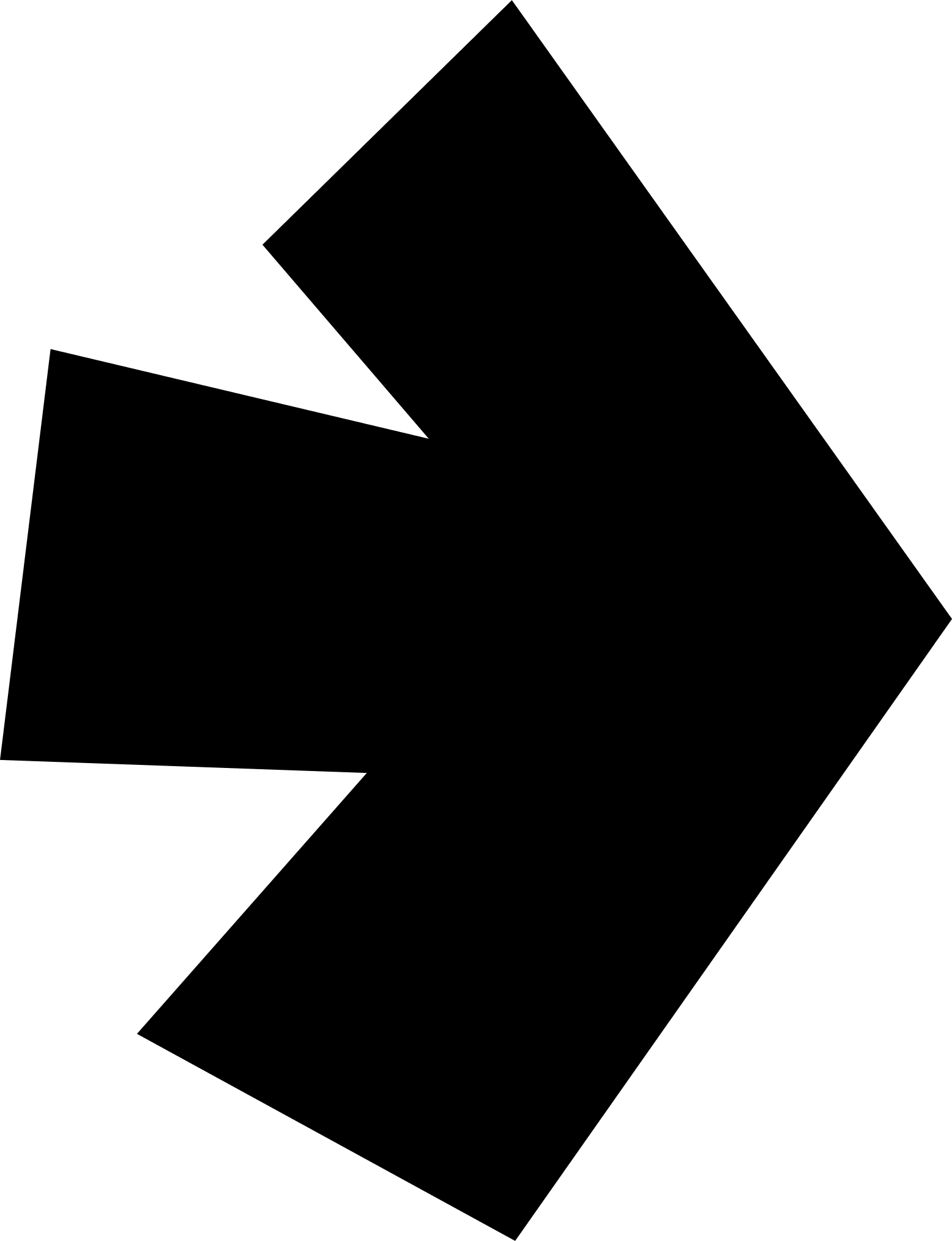 Background
Background and objectives
Evaluating how NRM refurbishment may affect customer satisfaction and awareness of priority seating
Background:
Objectives:
There are around 1,000 New Routemaster buses owned by TfL, which are typically refurbished once every 7/8 years. The next phase of refurbishment has started, and a number of bus routes have already been refurbished.
As these refurbishments come at significant cost to TfL, there is a need to understand whether ultimately there is justification for the investment in terms of improving customer experience.
TfL are looking to carry out research to support the business case for future roll out of refurbishments by identifying whether the refurbishments are having a positive impact on users.
Methodology
Interviews on refurbished and non-refurbished buses were captured over a 3 week period in March
Quantitative intercept interviews
Interview methodology
5-minute Face-to-Face intercepts taken at various points on the route – both on test (refurbished) and control (non-refurbished) buses.
Sample:




Field time:
We conducted interviews on board buses on 8 routes:
4 test bus routes where buses had been refurbished already 
[11, 148, 159, 332]

4 control bus routes where buses had not yet been refurbished [15, 16, 59, 211]

To ensure as much parity as possible between test and control routes, shift times were matched across both samples.

After a review of the demographic balance between both samples, a weighting scheme was used to balance the samples for both test and control routes.
Sample profile
Demographics across the two samples were balanced with a weighting scheme to ensure comparability
NRM Bus Refurbishment | Executive summary
What effect does NRM refurbishment have on the journey satisfaction of TfL passengers?
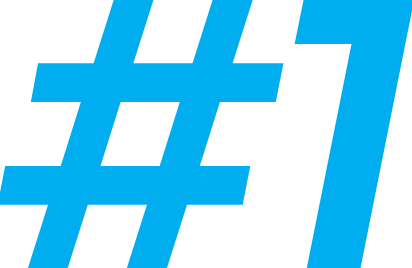 Refurbished buses have a clear and recognisable impact on satisfaction - passengers enjoy their journeys more
Passengers on refurbished buses are more satisfied with their journeys overall and with specific features on the buses
Customers are particularly more satisfied with features such as cleanliness, ride comfort and exterior quality 
Those on refurbished buses are more likely to feel their bus route is better than other buses they take, and more likely to notice that those refurbished buses feel ‘newer’ and ‘cleaner’
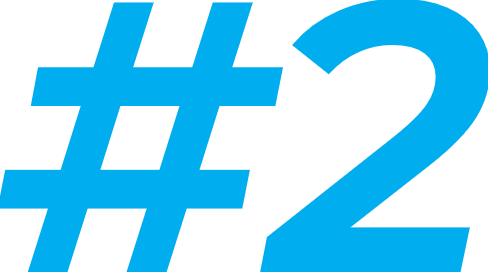 The new priority seating moquettes are a success – both for those who need priority seating and those who don’t
Those who need priority seating notice a greatly improved journey experience, with some saying it will enable them to take more bus journeys 
Customers can see priority seating on refurbished buses more easily than on non-refurbished buses 
Even for those who don’t require seating, they are able to recognise the benefits of the new moquettes for those who do require it, and they feel this improves their journeys as well
There is evidence higher satisfaction can lead to more frequent journeys, but caution is needed
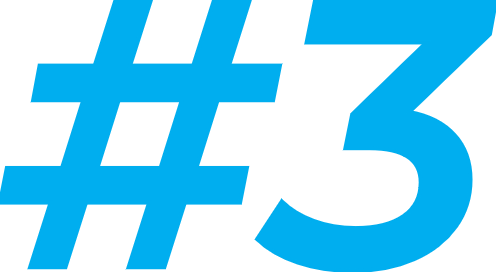 On refurbished buses, passengers are more likely to say good maintenance will make them take the bus more
Passengers on refurbished buses are also much more likely to say they will repeat their journeys on the bus again  
Whilst there is a correlation between customer satisfaction and journey frequency, it will be important to monitor long-term patronage data to understand whether there is an impact
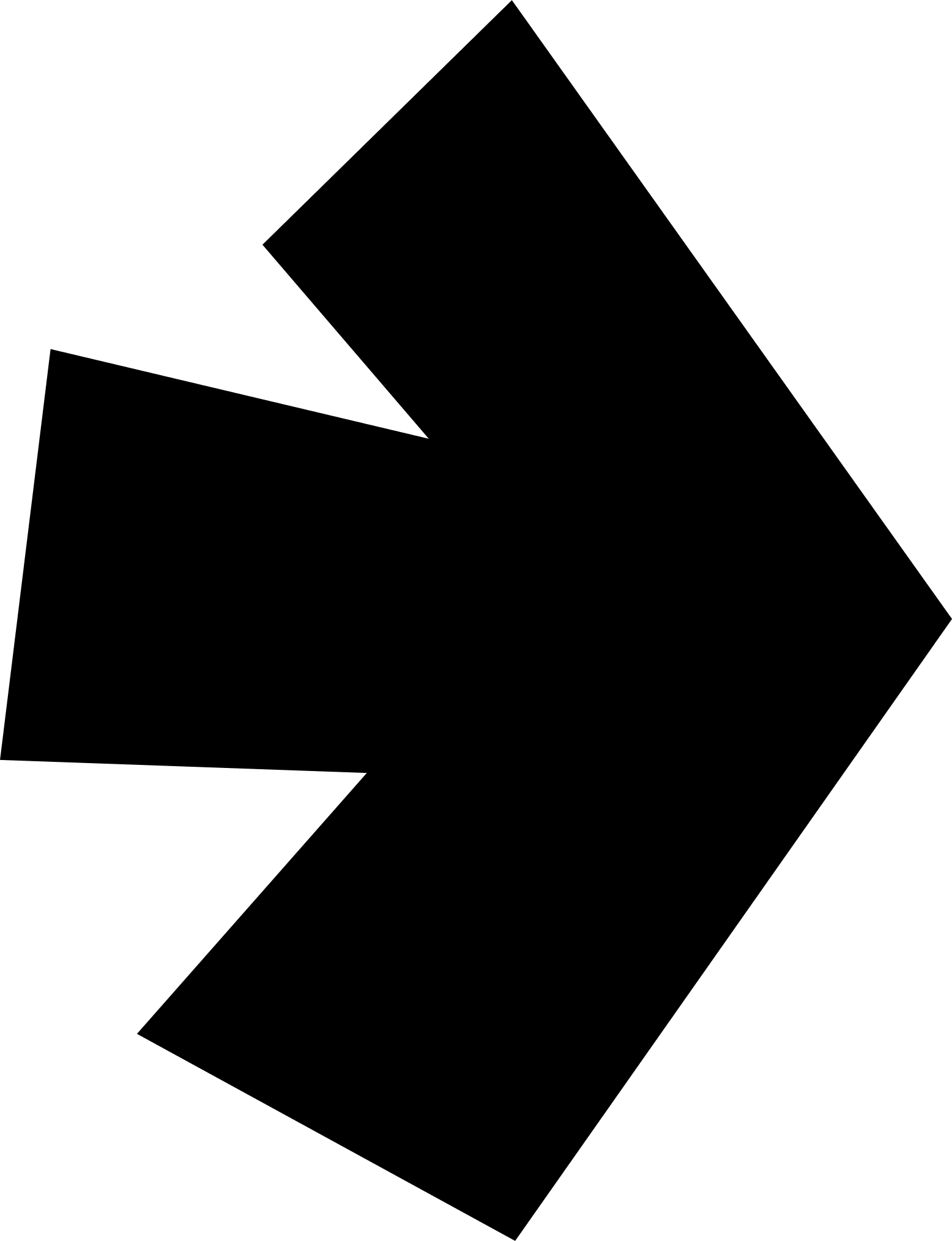 Understanding customer satisfaction
Refurbished buses are delivering a better customer experience, with satisfaction greatly improved vs. non-refurbished buses
Satisfaction is 18% higher for customers travelling on test routes
Satisfaction with bus journey | 8-10 scores (T3B) Test and control routes
87%
69%
Statistically significant compared to control routes 
@ 95% CL
Test Routes
Control Routes
A1. On a scale of 0-10, how satisfied are you with your experience on this bus today? (T3B)
Base: Test Routes (340) Control Routes (311)
This is driven by a larger number of customers rating their journeys 9 or 10 out of 10
Suggesting customers on refurbished routes are delighted with their experience
Customer satisfaction with bus journey – full scale  | Test and control routes
A1. On a scale of 0-10, how satisfied are you with your experience on this bus today?
Base: Test Routes (340) Control Routes (311)
Women and those 35 – 54 see the greatest improvement in their satisfaction with their journeys on refurbished buses
Younger people tend to be less satisfied with their journeys overall
Satisfaction with bus journey | 8-10 scores (T3B), by subgroup, Test and Control routes
Statistically significant compared to control routes 
@ 95% CL
A1. On a scale of 0-10, how satisfied are you with your experience on this bus today?
Base: Test (340) Control (311) 16-34 (130), (152); 35-54 (140), (114); 55+ (70), (44); Female (206), (139) Male (107), (172); Priority seating user (75), (72); Non-priority seating user (179), (210)
Green text indicates significant difference @ 95% C.L.
Refurbished buses feel better maintained and cleaner than their non-refurbished counterparts
Users on non-refurbished buses do seem to notice the wear and tear that comes from buses without upkeep
Attitudes toward the bus (T2B) | Test and Control routes
A3. To what extent do you agree or disagree about the following statements of the ... bus? (T2B) 
Base: Test Routes (340) Control Routes (311)
And these perceptions of well-maintained, clean and looked after buses are linked to how satisfied customers feel
Those who are more satisfied with how well looked after, clean or like new the bus is, are more satisfied with their journey overall
Satisfaction score with positive* bus attitude (T3B) | All passengers
* A positive bus attitude is defined as the average score of those who believe the bus is either looked after, clean or like new
25% increase in satisfaction
A3. To what extent do you agree or disagree about the following statements of the ... bus? (T3B) A1. On a scale of 0-10, how satisfied are you with your experience on this bus today? Base: All passengers with a Positive* attitude average score (422) non positive attitude (93)
Better cleanliness and ride comfort are most noticed. Bus journey time is seen to be better, possibly due to a more pleasant experience
A more comfortable bus ride may mean the journey is perceived to be faster
T2B feature satisfaction, ordered by route difference | Test and Control routes
Difference between Test and Control
A2. Now thinking about the following aspects on the ... bus, on the same scale how satisfied are you?
Base: Test Routes (340) Control Routes (311)
Refurbished route passengers are much more likely to say that their route is better than other bus routes in London
More than 3x as many customers on refurbished buses said their bus was ‘much better’ than other routes
Comparison to other London bus routes | Test and Control routes
44%
75%
A4. Thinking about your experience with using other bus routes in London, would you say that the [route’] bus is ......
Base: Test Routes (340) Control Routes (311)
Refurbished buses also see a higher rate of passengers who are willing to travel on the bus route again
While not definitive, refurbishment lends to people feeling like they want to take the bus more
Future trip likelihood (T2B) | Test and Control routes
95%
80%
+15% 
vs control
Statistically significant compared to control routes 
@ 95% CL
Test Routes
Control Routes
A5. How likely are you to travel on the ... bus in the future?
Base: Test Routes (340) Control Routes (311)
Those on refurbished buses claim that clean, well looked after buses make them more likely to take the bus more in future
A maintained bus encourages more travel frequency, but may not be a sole driver of frequency change
Maintenance effect on travel frequency | Test and Control routes
But for the majority, this isn’t enough for them to change how often they use the bus
Passengers on refurbished buses are more likely to say they would take the bus more often…
A6. When the bus feels clean and well looked after, how does this impact how often you take the bus?
Base: Test Routes (340) Control Routes (311)
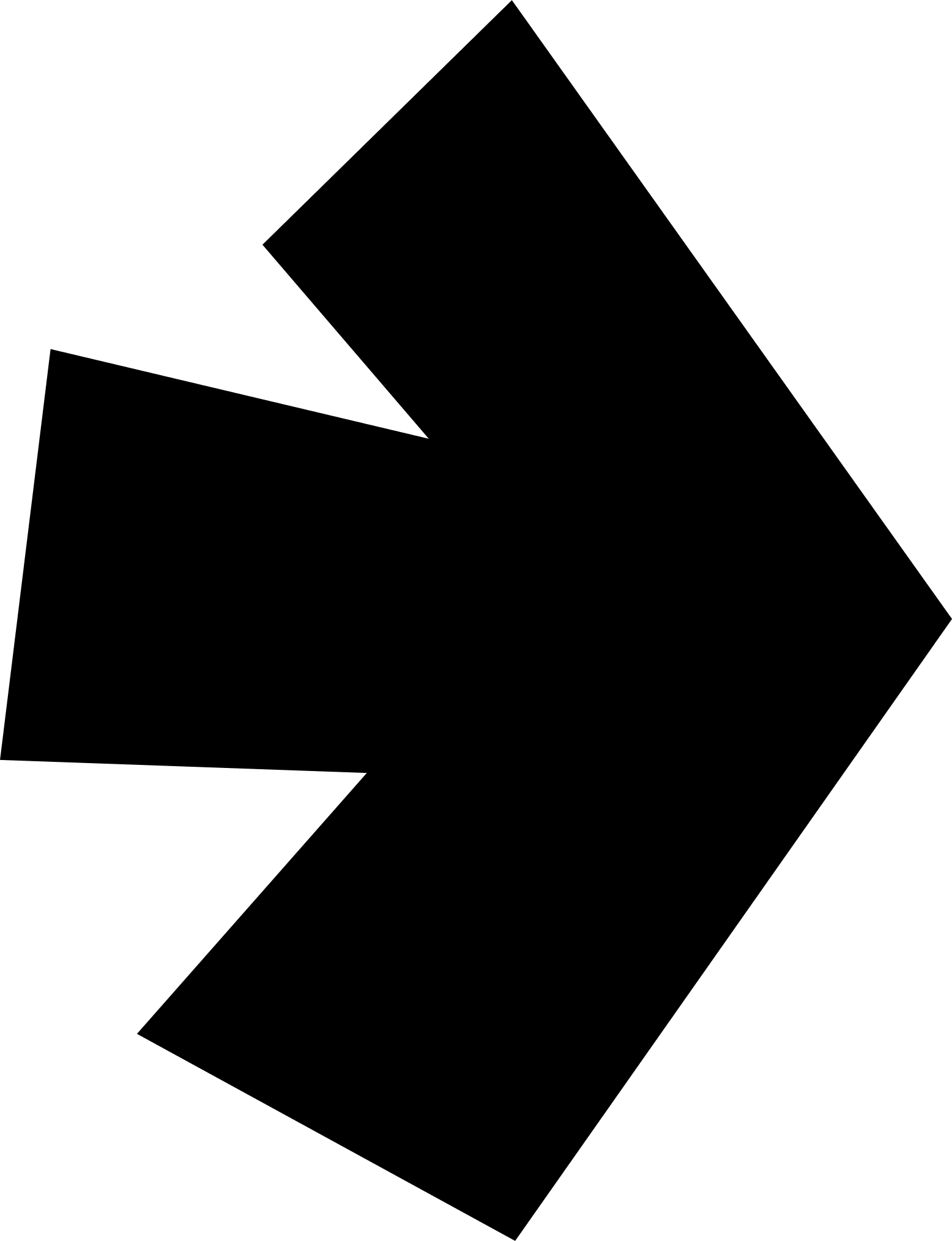 Understanding priority seating
The new moquettes on refurbished buses have made it much easier for customers to see priority seating
There is a visible uptick in passengers who find the priority seating easier to see on the refurbished buses
Priority seating users’ vs. non-users’ perceptions
Ease of seating visibility (T2B) | Test and Control routes
Only 2% of test users feel it is hard to see
Ease of visibility (T2B) – priority seating users
But 12% of control users feel it is hard to see
100%
None of the surveyed priority seating users on test buses find the seating hard to see
88%
Ease of visibility (T2B) – non-users of priority seating
84%
It is still easier to see the seating on test buses, even for those who don’t need it
63%
Statistically significant compared to control routes 
@ 95% CL
B2. How easy or hard is it to notice priority seating on this bus?
Base: Test Routes (340) Control Routes (311)
This also feeds into satisfaction scores – people who see priority seating more easily are more likely to enjoy their journey
For customers who need priority seating, this suggests how easily they see it could effect their experience
Ease of seating visibility and satisfaction score (T3B) | All passengers
* High visibility = very/quite easy to see priority seating
* Low visibility = quite/very hard to see priority seating/I’m not sure
84%
57%
High visibility* satisfaction score (T3B)
Low visibility* satisfaction score (T3B)
Statistically significant compared to control routes 
@ 95% CL
B2. How easy or hard is it to notice priority seating on this bus? A1. On a scale of 0-10, how satisfied are you with your experience on this bus today? Base: High visibility satisfaction score (441) low visibility satisfaction score (74)
At worst, passengers are apathetic toward priority seating improving their journey, but at best it is a recognised benefit for all
Whilst not all customers feel the benefit of priority seating, virtually none see any drawbacks to it
Priority seating impact on journey experience | All passengers
“Great idea and it's about time that priority seats are easily obtained on the bus for fairness”
Refurbished bus user, non-priority
Virtually no negatives to priority seating
B3. How has the priority seating impacted your experience of using the bus?
Base: All passengers (651)
The importance of priority seating is recognised by all passengers, not just those who need or use it
This may be due to the increased visibility of the priority seating moquettes
The importance of priority seating – full scale  | Users and non-users of priority seating
Importance of priority seating (T2B)
Non-users of priority seating recognise the importance of it more on refurbished buses
59%
49%
Statistically significant compared to control routes @ 95% CL
B5. On a scale of 1-10, how important is it to have priority seating that is easily identifiable from standard seating on buses? Base:  Priority seating user (147); Non-priority seating user (389)
Those who do need priority seating feel that TfL is taking their needs seriously and helping to improve their journeys
Some say it makes them want to travel more or feel more comfortable on board
Priority seating effect opinions (open end) | Users of priority seating – refurbished buses
“Thanks for considering people like myself by making seats readily available. It makes me feel part of the society”
Refurbished bus user
“Thanks for this wonderful help. It's makes me more relaxed and comfortable traveling on the bus to Church and it's really makes me wants to travel more”
Refurbished bus user
“It's just perfect for me as a pregnant mum of two. I feel very loved that I have been prioritised. Thanks TfL”
Refurbished bus user
“Thanks for making the priority seat easily available”
Refurbished bus user
“It's very enjoyable travelling on the bus now”
Refurbished bus user
“It's a huge relief for people like myself who are struggling to stand. Thanks for the wonderful help”
Refurbished bus user
“It feels great knowing that we're now being considered as priority. Thanks
Refurbished bus user
“Great initiative and thanks for helping us out”
Refurbished bus user
B4. Could you discuss in further detail how priority seating has affected your experience of using the bus?
Base: Test route user of priority seating (76)
And those who don’t use priority seating recognise the importance and impact the moquettes can have for those who need it the most
Customers almost universally support the new design, with many expressing positive sentiment to TfL
Priority seating effect opinions (open end) | Non-users of priority seating – refurbished buses
“Caring more for passengers”
Refurbished bus user
“Made me feel that TfL recognise passenger needs.”
Refurbished bus user
“There are times when I have deliberately not sat in them so they are free for those who need it however I tend to sit upstairs”
Refurbished bus user
“Very inclusive and welcoming”
Refurbished bus user
“Well done raising awareness but more publicity needs to be shared, also more stickers advising of priority seating”
Refurbished bus user
“The thinking behind this idea is awesome.”
Refurbished bus user
“Makes people who require it most have somewhere to sit”
Refurbished bus user
B4. Could you discuss in further detail how priority seating has affected your experience of using the bus?
Base: Test route non-user of priority seating (266)
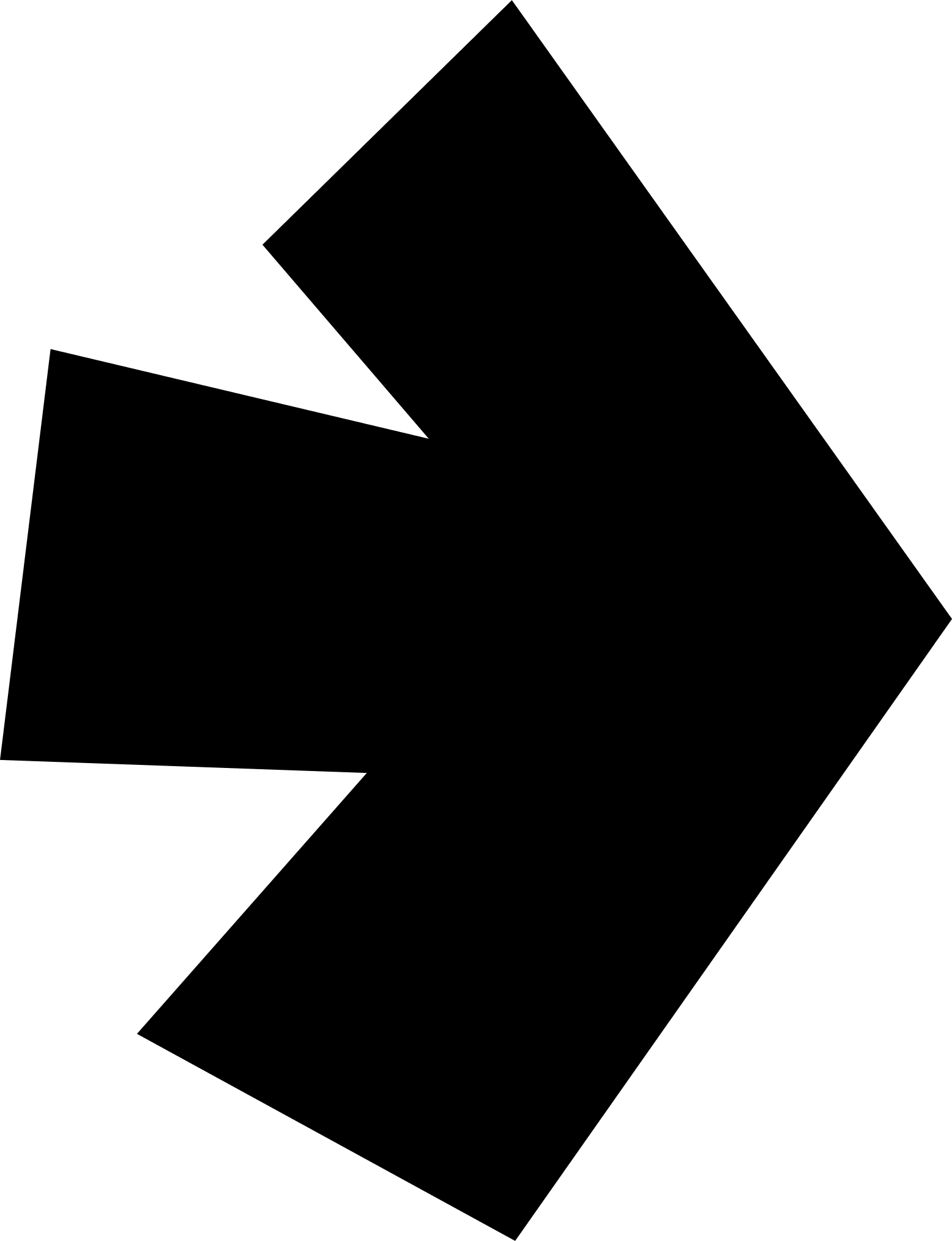 Appendix
Customers are largely satisfied with the journeys they take on TfL buses, but there is room for improvement
Journeys can increase from being generally good to becoming consistently excellent
Customer satisfaction with bus journey – full scale  | All passengers
Middle ground of passengers who are only partially satisfied with their journeys
A1. On a scale of 0-10, how satisfied are you with your experience on this bus today?
Base: All passengers (651)
Most passengers say they don’t require priority seating, but it still makes up 1 out of every 5 refurbished bus journeys
A higher proportion of people on control routes said they require priority seating
Priority seating requirements | Test and Control routes
Priority seating requirements: Control:
Priority seating requirements: Test:
B1. When travelling on buses or other forms of public transport, do you require priority seating?
Base: Test Routes (340) Control Routes (311)
The vast majority claim to notice all bus features listed, but there are some that are more likely to go unnoticed than others
The bus exterior is least likely to be noticed, and there is a small amount of evidence that passengers notice their safety and flooring more on refurbished buses
Features not noticed whilst on bus | Test and Control routes
Not seen %
Test %
Control %
Condition of the bus exterior
Priority seating available
Personal safety on the bus
These features are noticed more on test buses
Flooring and steps in the bus
A2. Now thinking about the following aspects on the ... bus, on the same scale how satisfied are you?
Base: Test Routes (340) Control Routes (311)
Customers on refurbished buses with new, clear moquettes see a greater benefit to their journey in having priority seating
Those in test routes, especially those who require the seating feel their journeys have improved greatly
Priority seating requirements
Priority seating impact on journey experience (T2B) | Test and Control routes
Statistically significant compared to control routes @ 95% CL
B3. How has the priority seating impacted your experience of using the bus?
Base: Test Routes (340) Control Routes (311) Priority seating user (75), (72); Non-priority seating user (179), (210))